Temps d’intériorité et chant flashmob  
Temps fort projet PRIM’RELAIS UGSEL
Vendredi 11 juin 2021
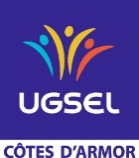 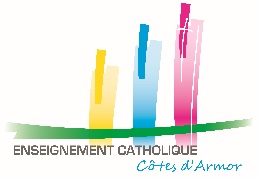 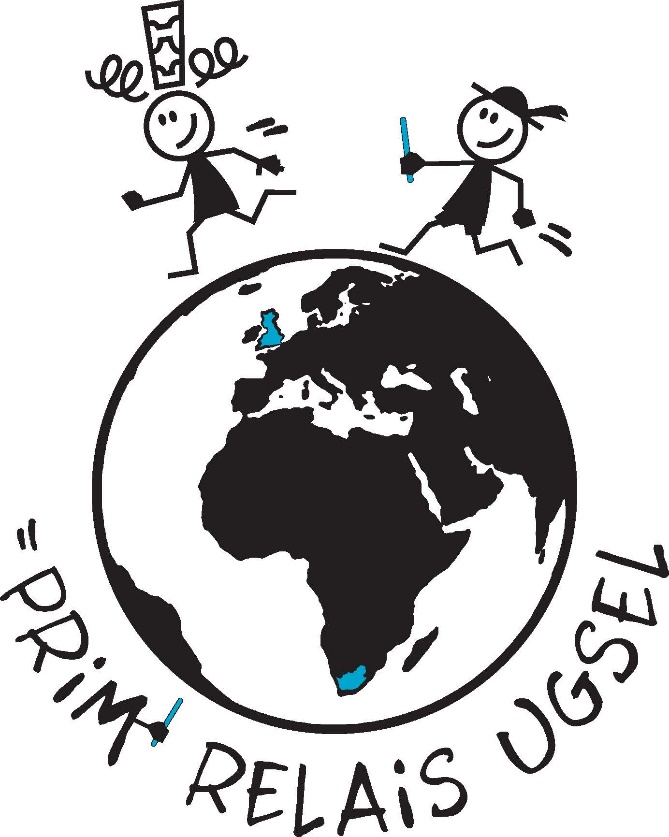 Don
Transmission
Partage
Musique introductive
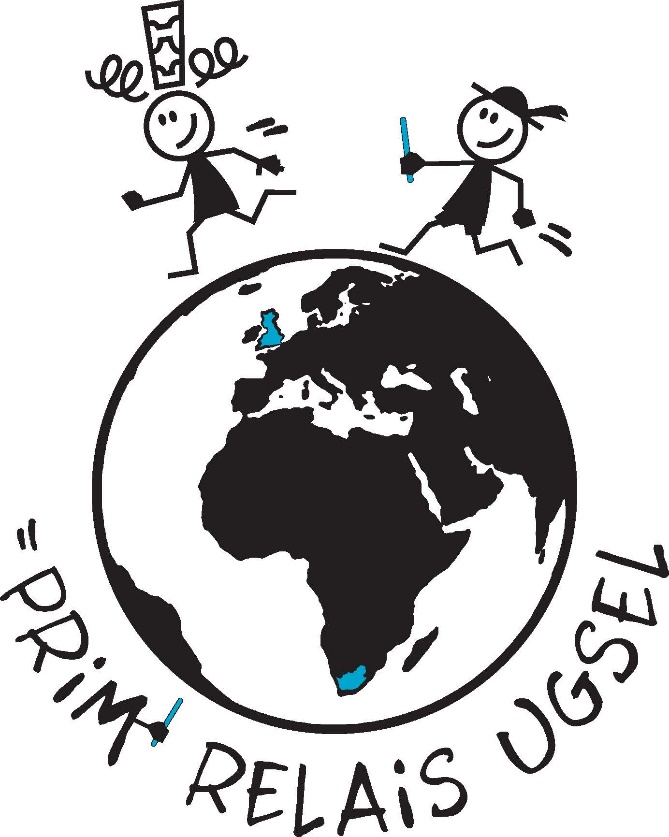 Chant Il est grand le bonheur de donner
Il est grand le bonheur de donner
Claude Bernard (auteur) / Michel Wackenheim (compositeur)
Version enregistrée                                élèves école TREGUIER
Cliquez ici
Couplet N°1Donner le jour aux enfants de la nuit,Donner le feu quand le froid les surprend,Donner la flamme qui brûle et qui luit,Donner l’espoir aux marcheurs de ce temps.
Refrain
Il est grand le bonheur de donner,Bien plus grand que la joie de recevoir.Le Seigneur s’est lui-même donné,Bienheureux qui le suivra ! (bis)
Couplet N°2Donner le fruit du travail de nos mains,Donner d’apprendre à chercher un trésor,Donner l’envie de s’ouvrir un chemin,Donner l’amour qui peut vaincre la mort.
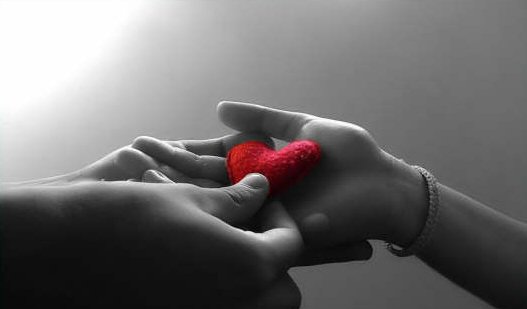 Couplet N°3Donner la soif de connaître Jésus,Donner les mots qui pourront le chanter,Donner d’aller par des voies inconnues,Donner la force d’un cœur libéré.
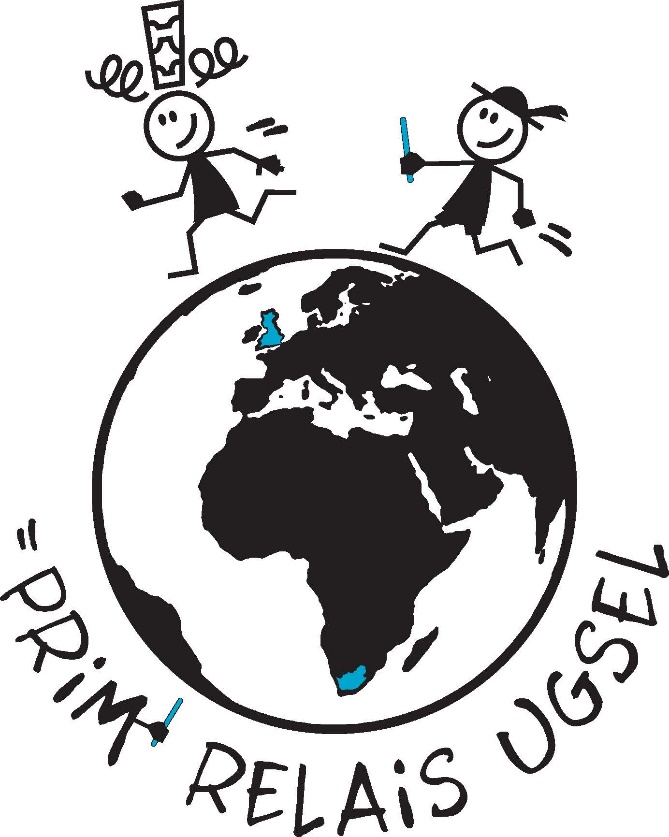 Expressions
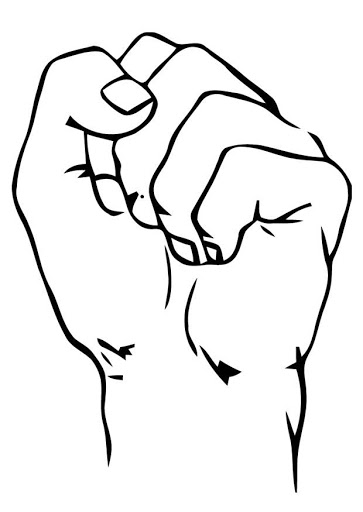 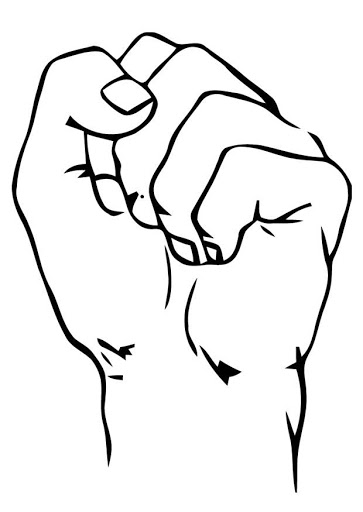 Oui, il est grand le bonheur
quand tu acceptes d’ouvrir tes mains pour donner, 
pour partager un peu de ce que tu as 
et surtout de ce que tu es !
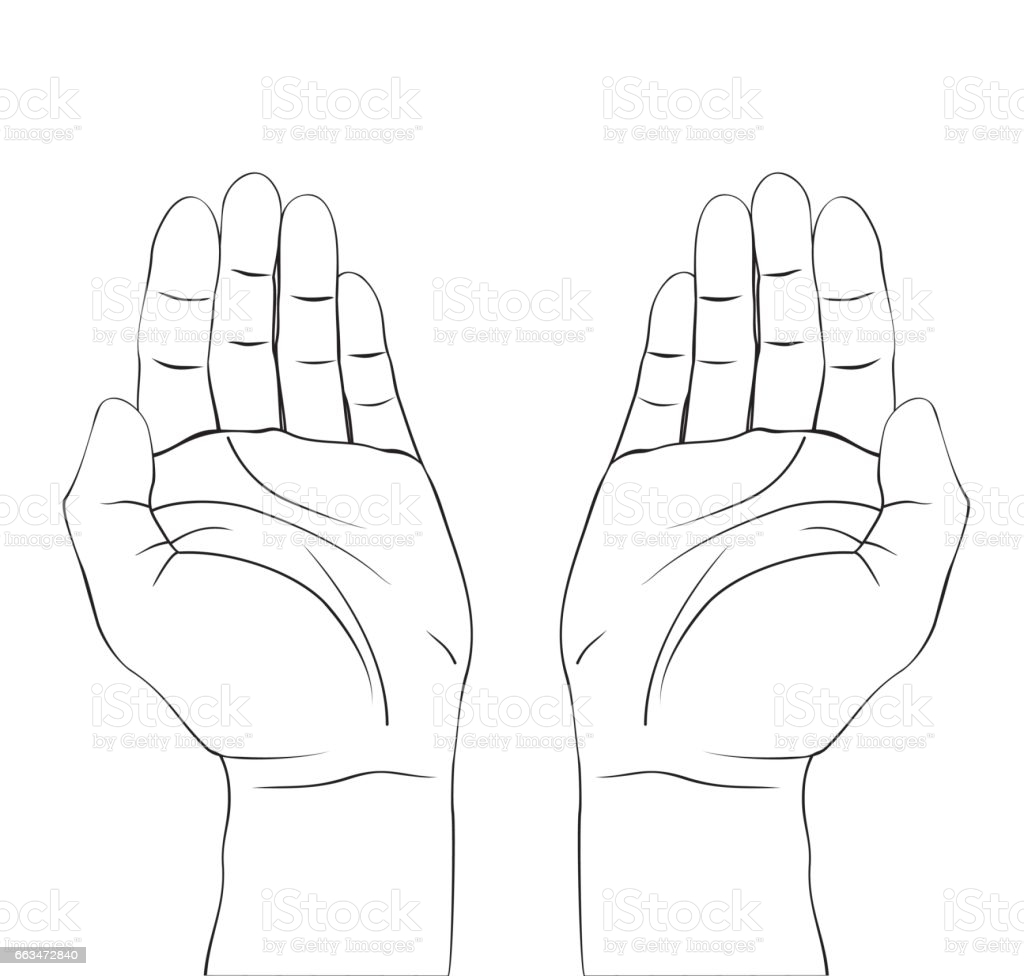 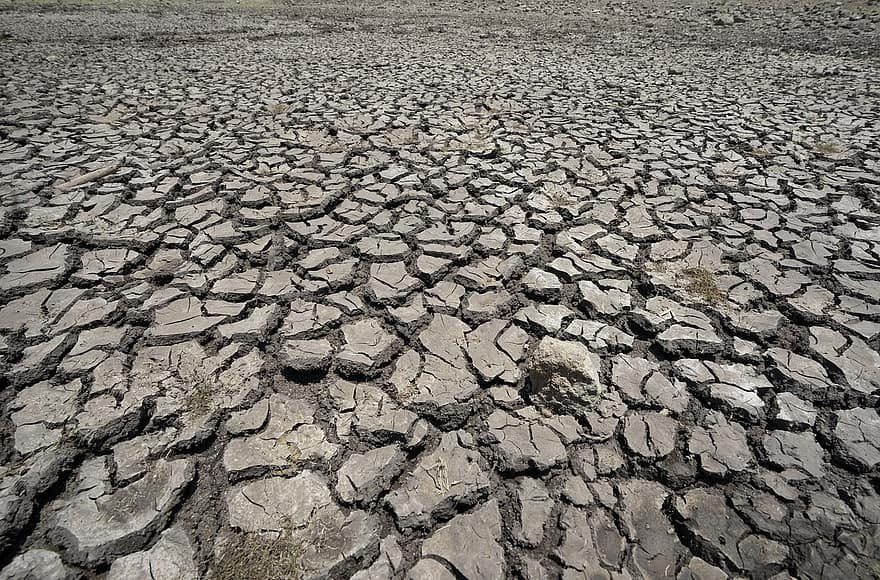 Oui, il est grand le bonheur 
quand tu poses des gestes qui donnent la vie 
et prennent soin de la planète !
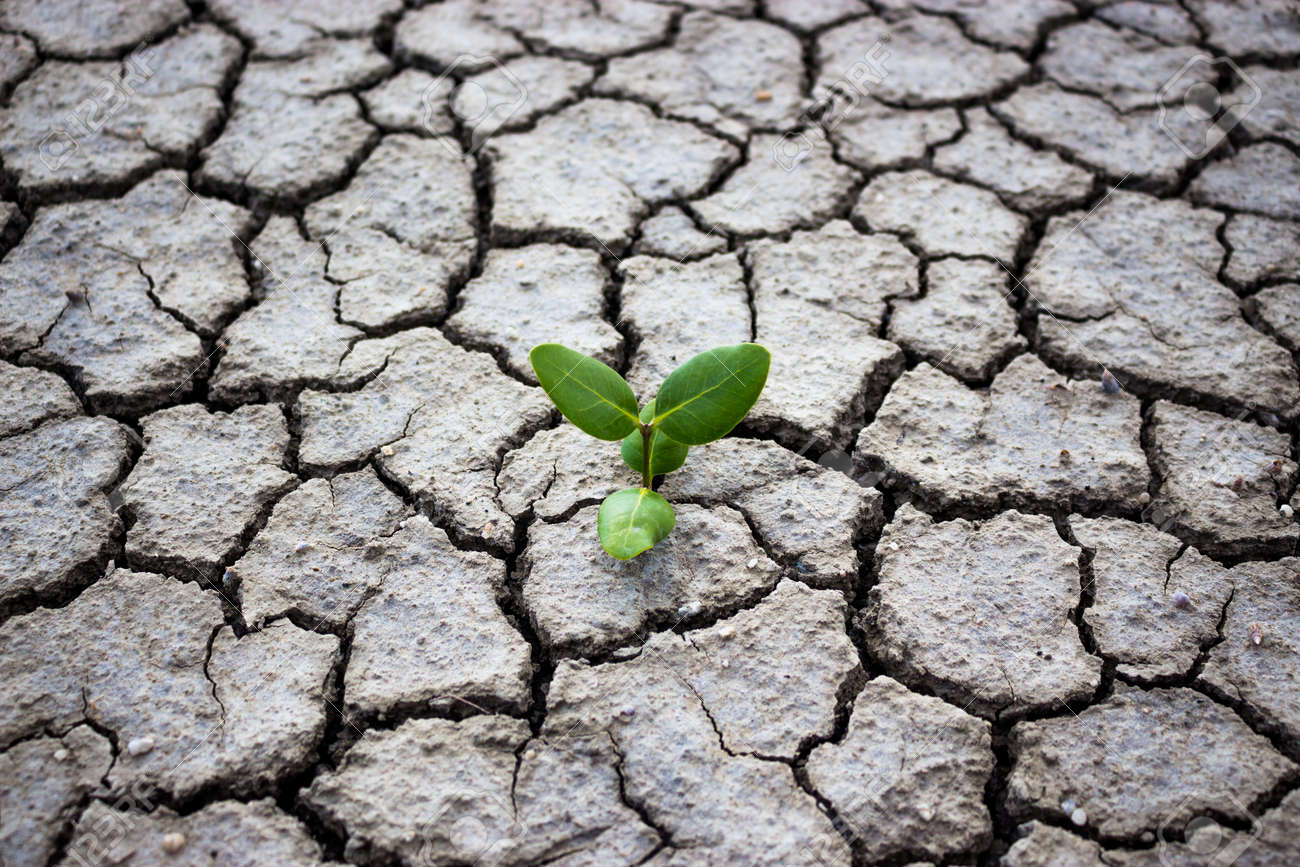 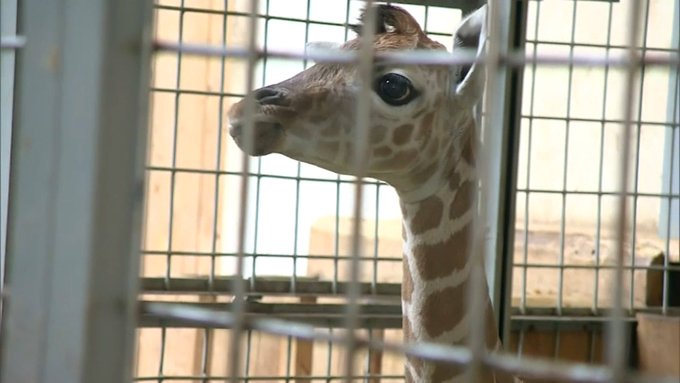 Oui, il est grand le bonheur 
quand tu n’enfermes pas l’autre dans son passé 
et que tu l’aides à exprimer ses talents !
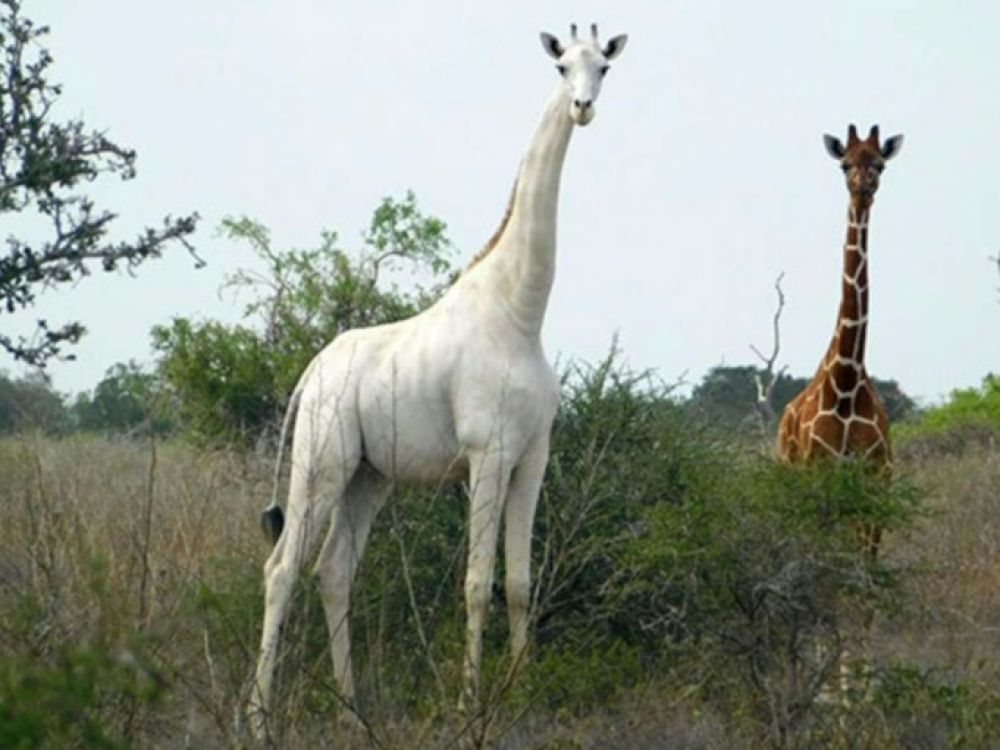 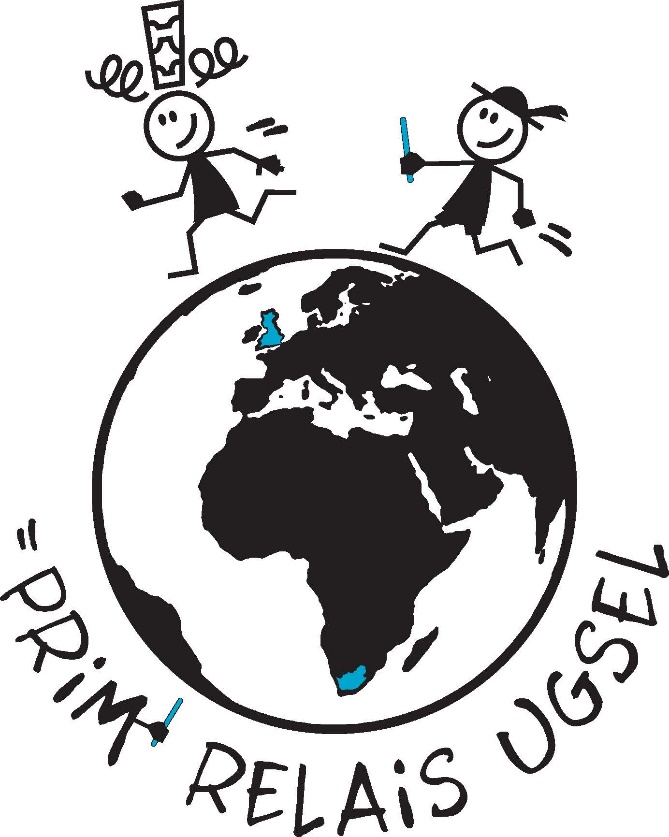 Lecture d’un passage biblique (Actes 3, 1-10)
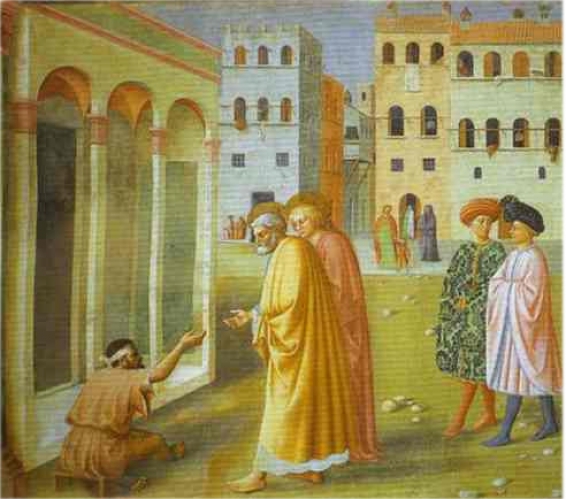 Masolino di Panicale (peintre italien) – « Guérison d’un homme paralysé »
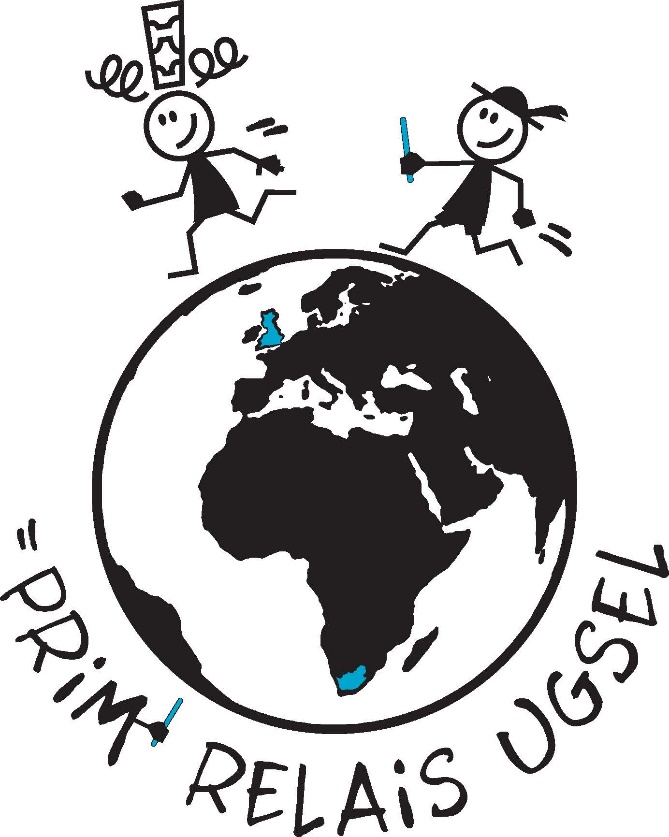 Prière finale
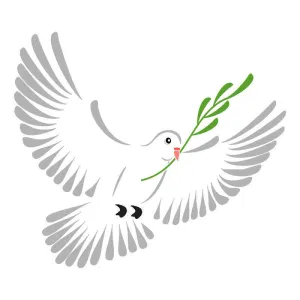 Conduis mes pas vers ceux qui sont seuls ou découragés.
Rends-moi attentif à ceux qui m’entourent.
Ouvre mes mains pour qu’elles sachent recevoir et donner.
Fais-moi trouver les gestes de paix et d’amitié.
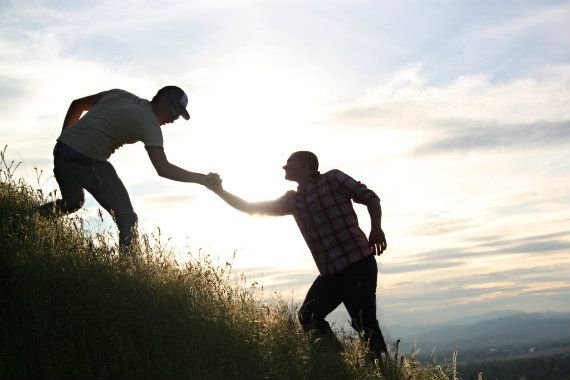 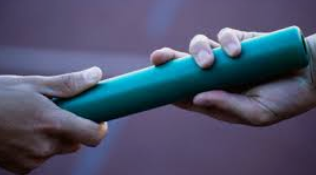 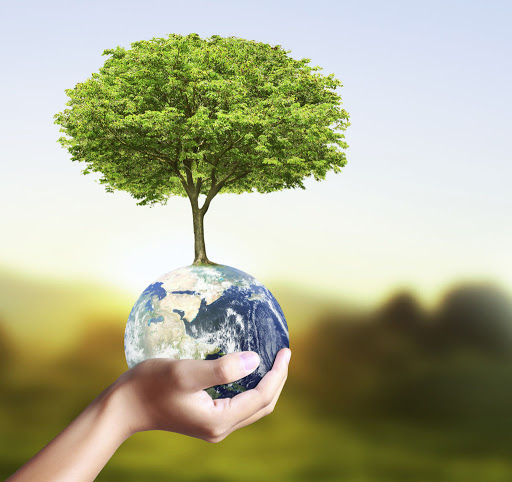 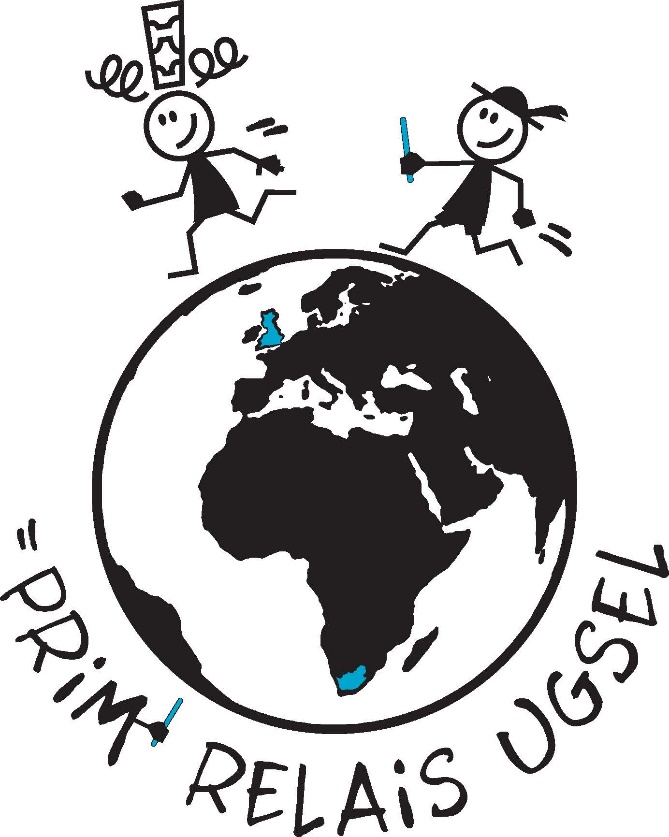 Chant Flashmob L’hymne de la vie
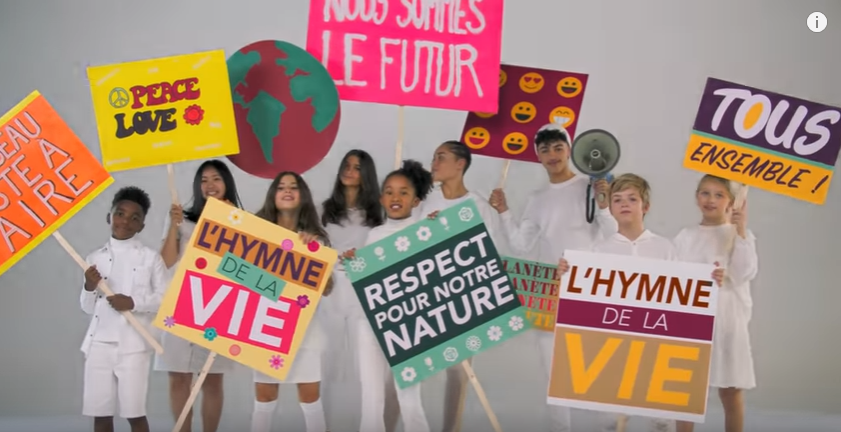 L’hymne de la vie
Kids United
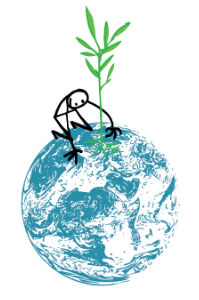 Vidéo clip officiel                                   KIDS UNITED
Cliquez ici
Vidéo version dansée                           élèves école QUESSOY
Cliquez ici
Refrain
Suis l'hymne de la vieLe plus beau reste à faireEnfant pars et vole avec nousPour sauver notre Terre

Enfant, suis, l'hymne de la vieLe plus beau reste à faire
Couplet N°1Sois les forêts, le ciel, les océansÉcoute le message que porte le ventVa vaincre la misère, la faim, le froidTu gagneras tous les combats
Couplet N°2Oh toi, enfant de la Terre n'oublie pasDis-moi que demain elle revivraSois le soleil qui viendra dans la nuitPour nous sauver la vie
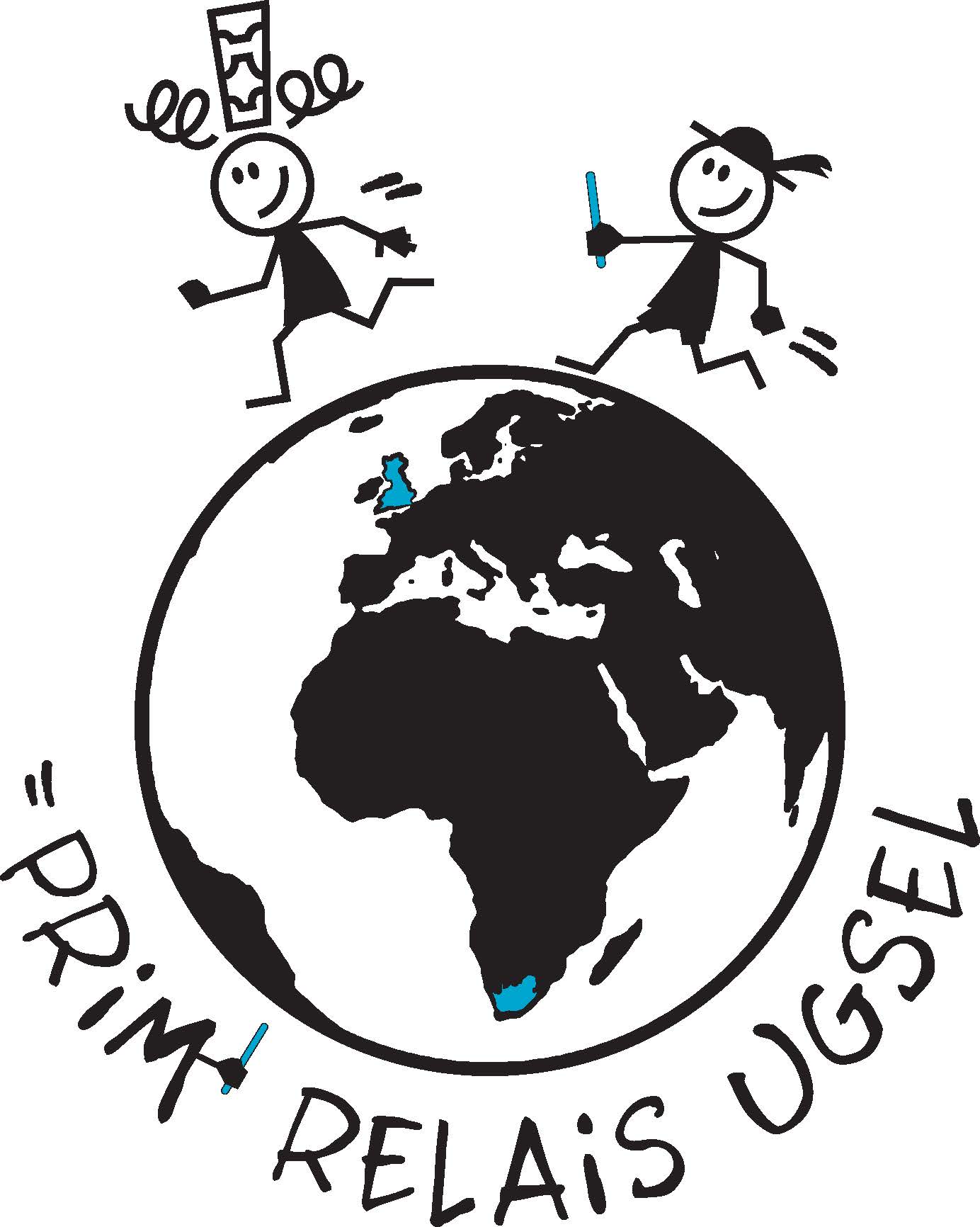 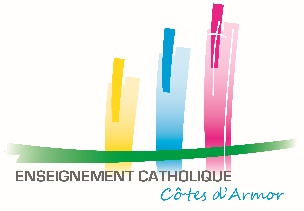 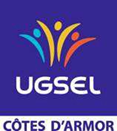 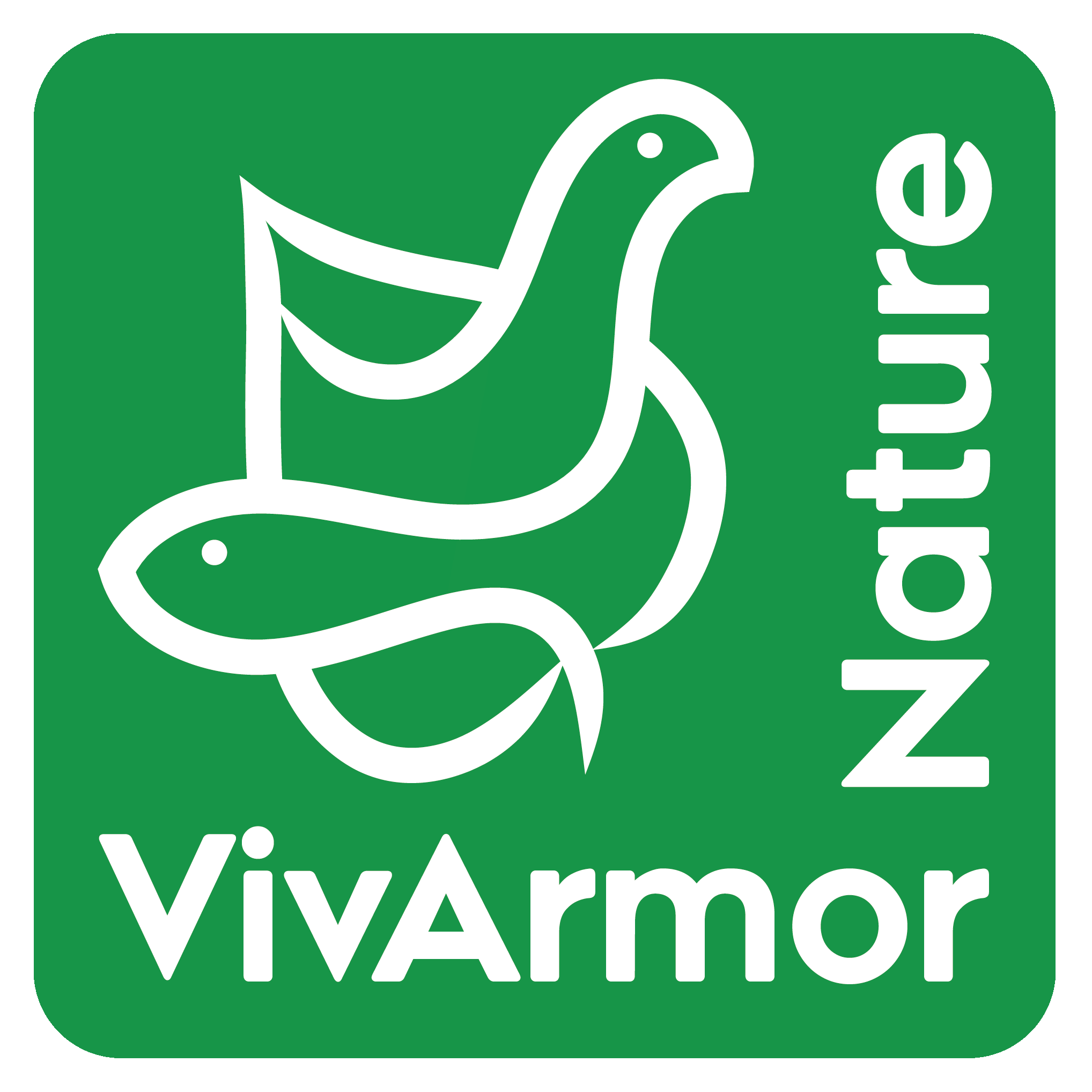 Transmission
Don
Partage
L’équipe d’organisation 
vous souhaite
un beau temps fort PRIM’RELAIS !
A vos marques ! Prêts ! Relayez !